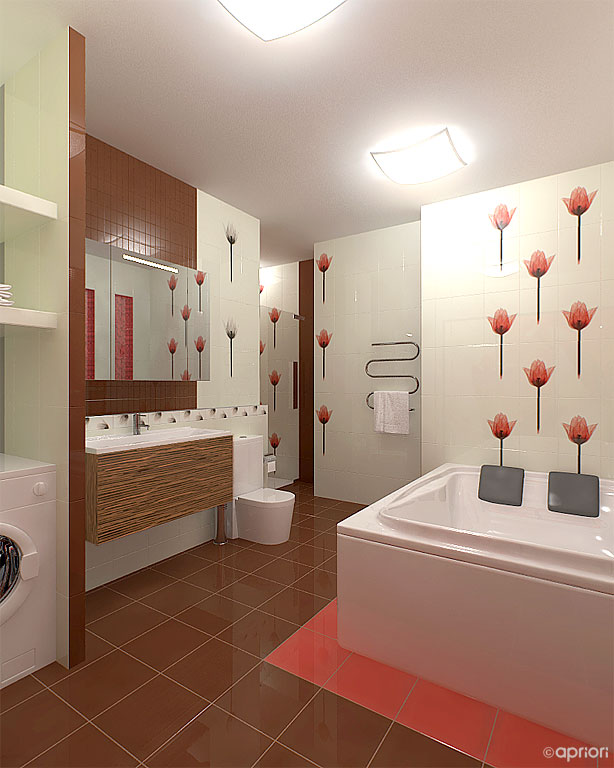 bathroom
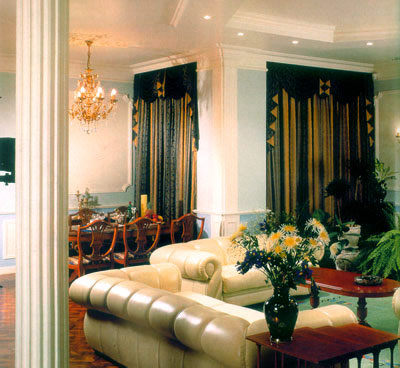 living-room
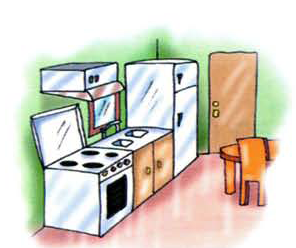 kitchen
bedroom
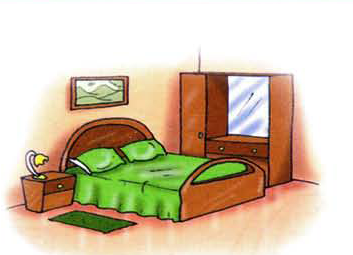 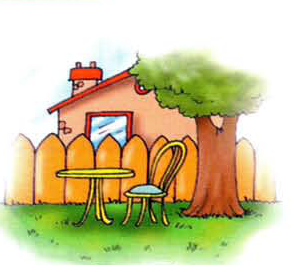 garden
house